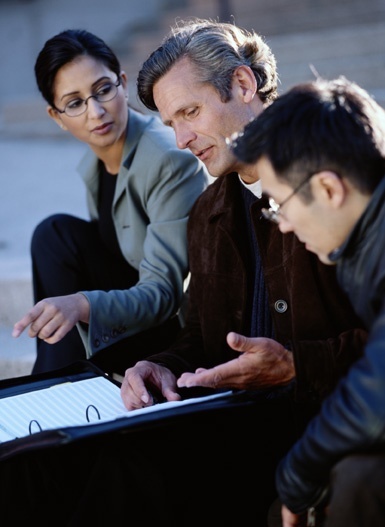 COMMUNICATION
Total training solutions
cochin
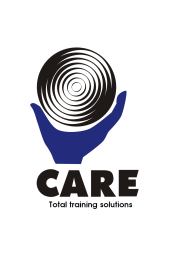 What is Communication?
Communication is sending or receiving ideas, thoughts or feelings from one person to one or more persons in such a way that, the person receiving it understands it in the same way the sender wants him/her to understand.
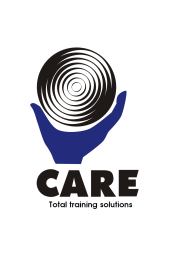 The Communication Process
The person initiating the communication, or broadcasting the message.
The specific set of words, gestures and images that the sender uses to convey what he or she wants to say.
The channel through which the message moves.
Receivers (or the audience for the message) - from whom the receiver often expects a response.
SENDER
RECEIVER
MESSAGE
CHANNEL
The response from the receiver to the sender.
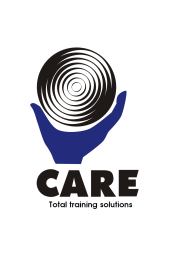 FEEDBACK
Verbal Versus Written Communication
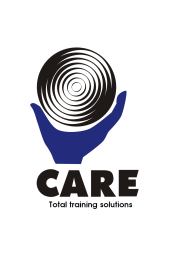 Source: Better Business Writing – Maryann V. Piotrowski 1995
Verbal Communication
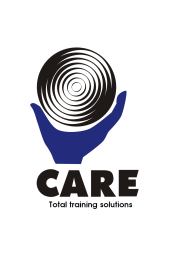 Verbal Communication Pointers
Make your messages appropriate to the receiver.
Use understandable language but not slang.
Be aware of how long you speak. As a general rule, try to express your message in a limited amount of time (no more than 15 seconds in a normal day-to-day conversation) and then switch to listening.
Focus on one topic at a time.
Try to be positive, even when talking about negative situations.
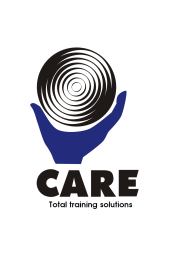 Rules for Communication
Ensure it fits the purpose
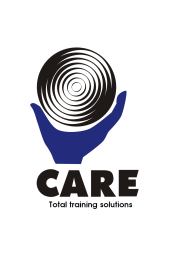 Non-Verbal Communication
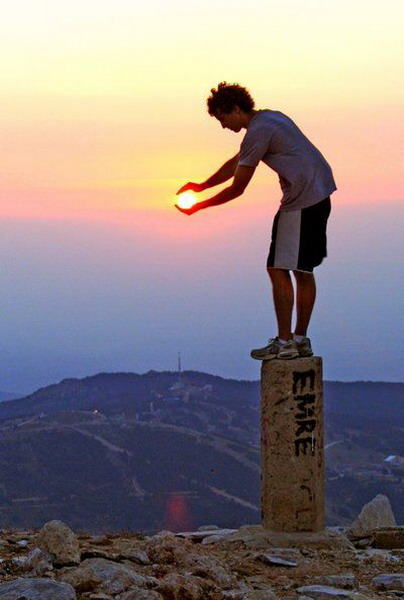 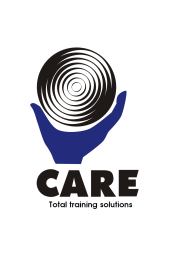 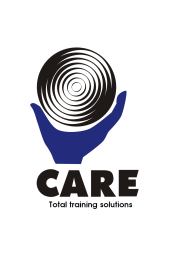 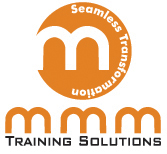 Words7%
Body 
Language 55%
Tone ofVoice38%
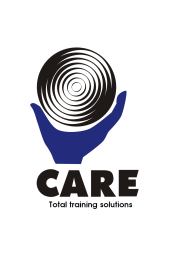 Positive Non-Verbal Communications
Smiling – there is nothing like a smile and pleasant face to greet a customer, especially if he/she has a complaint.
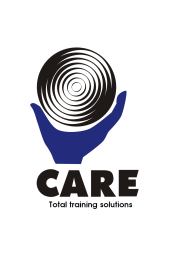 Eye contact – always look into your customer’s eyes. Directly address customers.
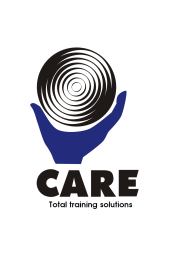 How you look – personal grooming has a big impact on your customers. Let customers know you take seriously your position.
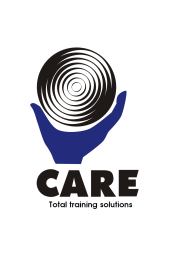 Shaking hands – 
when shaking hands with a customer a firm and professional handshake is expected.
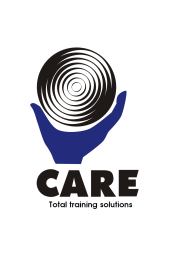 "Communication is really all anyone ever gets paid for ultimately...and if you cannot effectively communicate...you will PAY...not get paid." 			- Doug Firebaugh
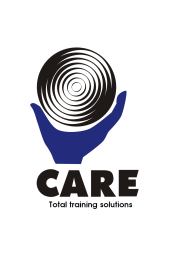